FALL ARMYWORM  (SPODOPTERA FRUGIPERDA) MONITORING AND SCOUTING IN MAIZE FIELD
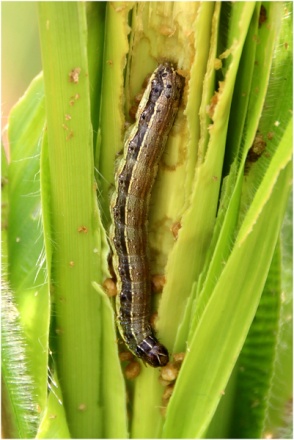 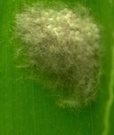 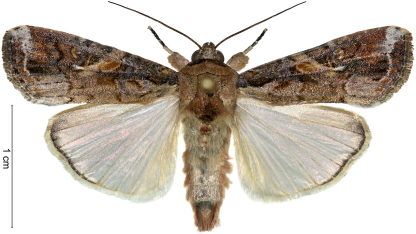 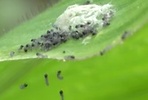 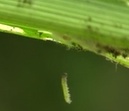 SAMUDRA LAL JOSHI, PhD
FORMER PRINCIPAL SCIENTIST (ENTOMOLOGY)
NEPAL AGRICULTURAL RESEARCH COUNCIL

FAW TECHNICAL COMMITTEE, MINISTRY OF AGRICULTURE AND LIVESTOCK DEVELOPMENT
VENUE: ENTOMOLOGY DIVISION, NARC, KHUMALTAR
06-01-2076 (SEPT. 18, 2019)
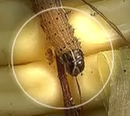 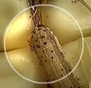 AN INVASION  OF  AMERICAN ARMYWORM HAS RECENTLY BEEN OCCURRED IN NEPAL
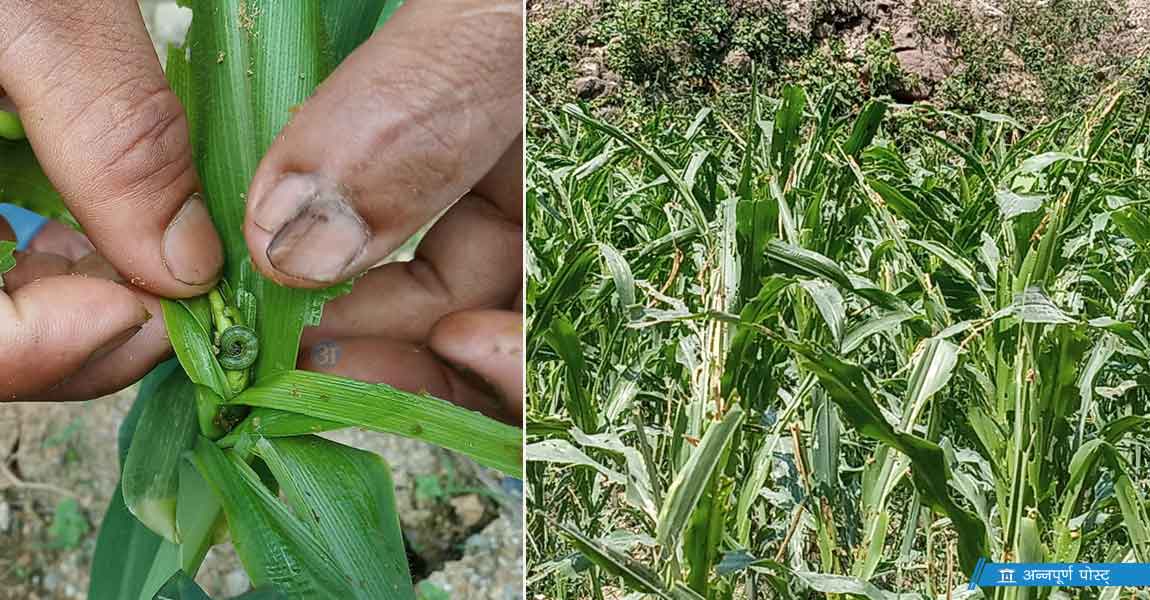 First observed in Sindhuli dist. dated Apr. 28, 2019.
First reported from Gaindakot, Nawalpur, May 9, ’19
NPPO-Nepal authenticated its invasion in Nepal
   dated Aug. 12, 2019.
EVER ADDING DISTRICTS IN THE COUNTRY BEING REPORTED OF MAIZE CROP RAMPAGE OF FAW FROM APR. 28 UNTIL SEP. 18, 2019
1. Banke  2. Bhaktapur 3. Chitwan 4. Dailekh  5. Dolakha  6.  Kavrepalanchok 7. Khotang 8. Lalitpur 9. Nawalpur 10. Okhaldhunga 11. Pyuthan 12. Ramechhap   13. Rolpa 14. Salyan 15. Sindhuli 16. Sindhupalachok17. Udaipur 18. ?Dhankuta, 19. ?Jhapa
FALL ARMYWORM SPODOPTERA FRUGIPERDA
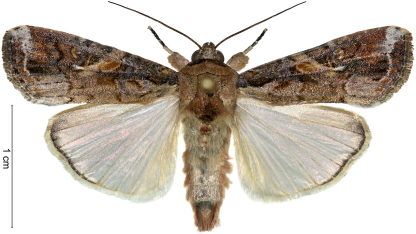 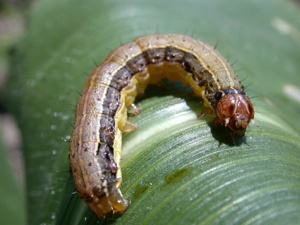 SOURCE: John Obermeyer Purdue University
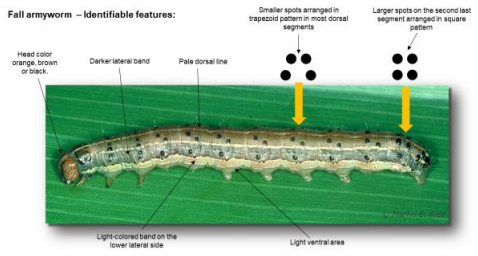 FALL ARMYWORM
IDENTIFIABLE FEATURES
SOME GLIMPSES OF FAW INVASION IN MAIZE CROP IN NEPAL, 2019
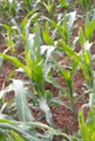 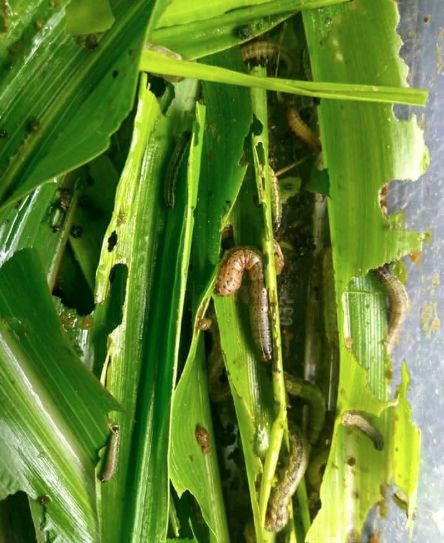 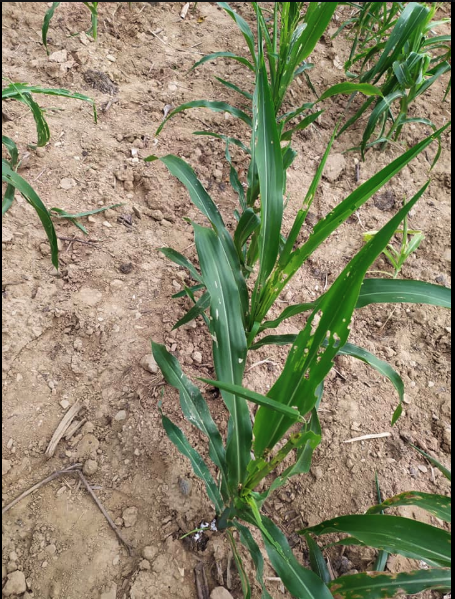 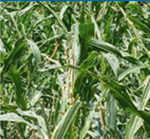 RAMECHHAP
SINDHUPALACHOK
DOLAKAHA
OKHALDHUNGA
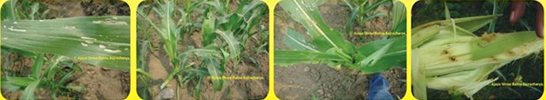 EXPECTED FAW MAIZE YIELD LOSSES IN THE COUNTRY IS ESTIMATEDRS. 85 MILLION.—CIMMYT-NEPAL.
FAW FACTS
FAW (Spodoptera frugiperda; Lepidoptera: Noctuidae)
Native to the Americas
First detected in Nigeria in 2016
Challenging Pest to control
Feeds mainly inside the plant
Long history of resistance to pesticides & GM toxins
Extreme genetic bottleneck
Stewardship needed for long-term management
Wide host range
>80 different crops – flowers; 353 different plant species (Montezano, 2018).
Maize, sorghum & rice most at risk
The FAW is here to stay–learn how to manage it!
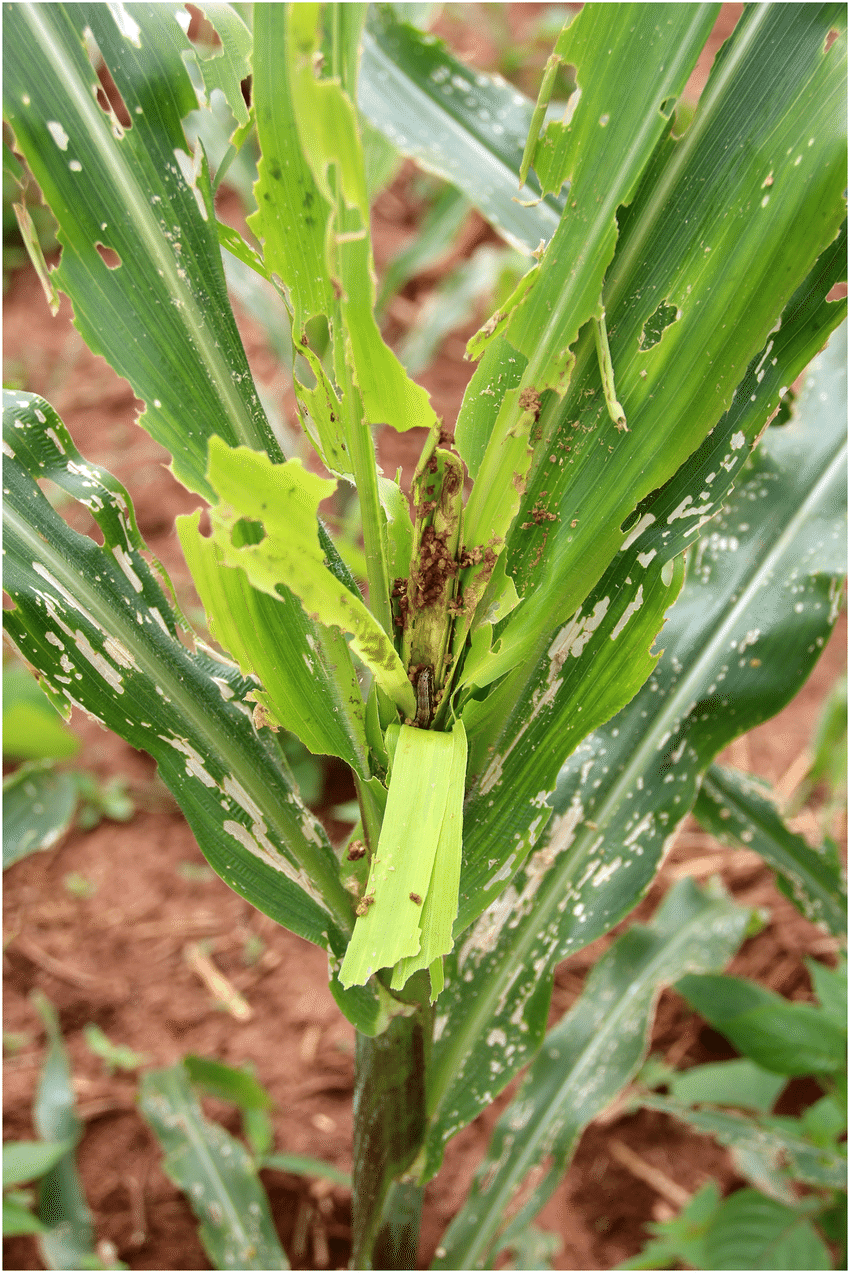 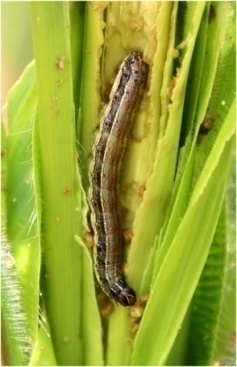 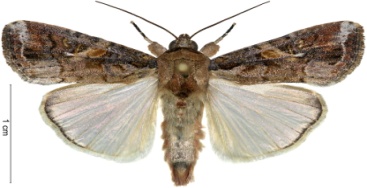 Georg Goergen, IITA
FAW FACTS
FAW (Spodoptera frugiperda; Lepidoptera: Noctuidae)
Winter survival of FAW pupal stage                                                        - (Pitre & Hogg (1983))
 
Fall Armyworm does not diapause.
Cannot overwinter in freezing temperatures below 0°C.

Winter survival of FAW pupal stage in Florida 
51% survival in southern Florida (18-24°C range) - ENDEMIC
27.5% survival in central Florida
11.6% survival in northern Florida (4.5-18°C range)

The FAW is here to stay–learn how to manage it!
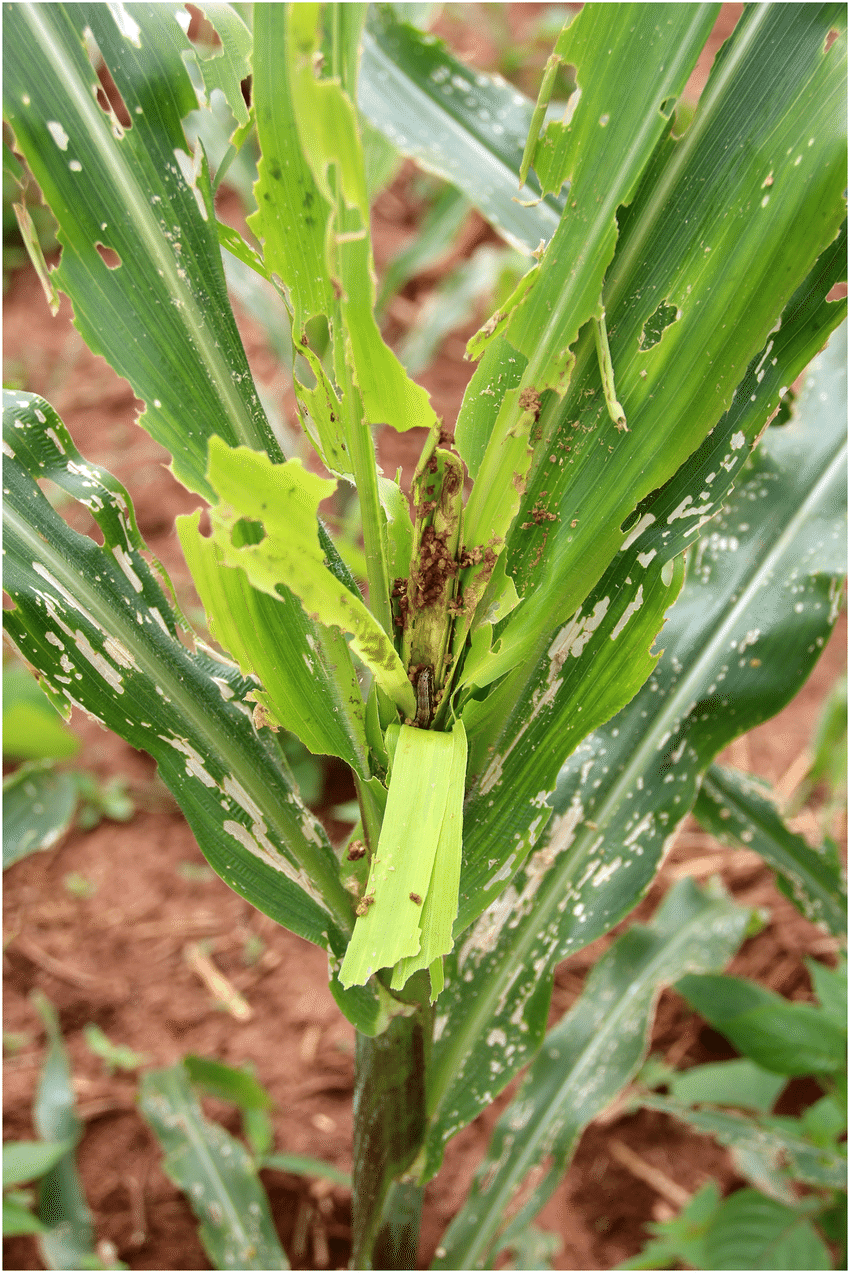 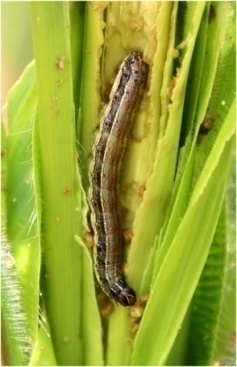 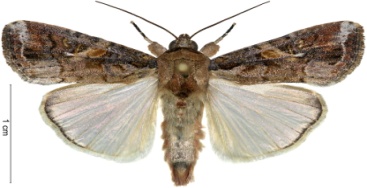 Georg Goergen, IITA
CHALLENGES
High Reproductive Capacity
Long Migration Distances
Short Local Dispersal
Each full generation ~30 days
Pupate in soil at 2 – 8 cm
Does not diapause - dormant state for surviving cold & drought 
Adult moths can fly Hundreds of kilometers
Verified accounts of migrations of 1500 km
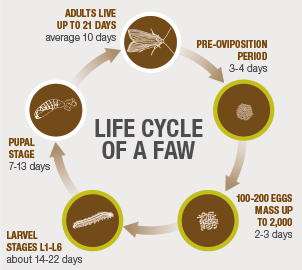 THE FAW IS HERE TO STAY–LEARN HOW TO MANAGE IT!
EARLY PEST DETECTION FOR EARLY  PEST MANAGEMENT

IS THE BEST FITTED STRATEGY.
MONITORING & SCOUTING
 OF THE TARGET INSECT PEST SHOULD A REGULAR FIELD PROCESS.
MONITORING
Monitoring   is the regular observation
   and   recording   of    insect   activities
   taking  place in the plant phenology in
   the cropping field. 

It  is  a  process  of  routinely gathering
   information on all insect stages during
   the  growth  and  development of  host
   plant.
MONITORING TOOLS
BLACKLIGHT TRAPS 
PHEROMONE TRAPS
MONITORING TOOLS
BLACKLIGHT TRAP
15 watt ultraviolet light (uv) lights for 
   blacklighting endeavors. 
The blacklight is perfect to attract noctuid 
   moths like FAW moths. 
The lights can either be placed in a metal
   vane above a collecting container with a
   killing agent, or they can be hung
   downward from the top of a white sheet, 
   which they illuminate. 
The lights are powered by a lawn mower 
   battery, car battery, or a generator.
MONITORING TOOLS
USING BLACKLIGHT TRAP IN FIELD
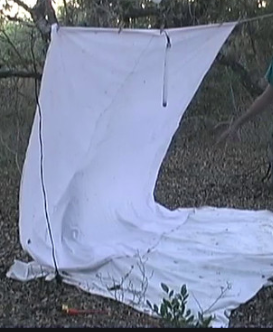 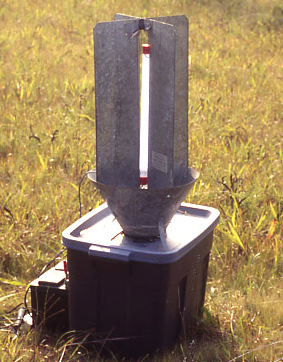 The  lights  can  either  be  placed  in a metal vane above  a  collecting  container with a killing agent  (Left),  OR  they  can  be  hung  downward from the top of a white sheet,  which they illuminate (Right).
SOME POINTS TO KEEP IN MIND BEFORE
DEPLOYING MONITORING FOR SEASONAL OCCURRENCES OF FAW MOTHS
Know identifiable characteristics of FAW moth.
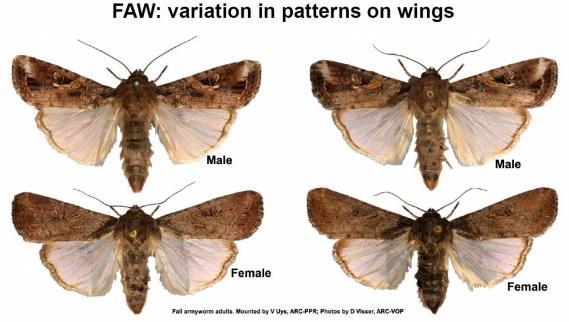 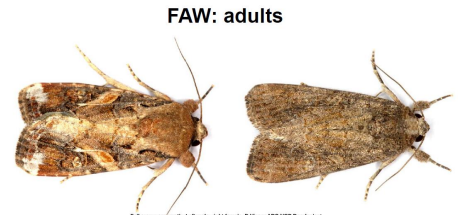 MONITORING TOOLS
BLACKLIGHT  TRAP
15 watt ultraviolet light (uv) is perfect to
   attract noctuids like FAW moths.
Both  male  and  female  FAW moths are
  attracted to light.
 Ca. 63% of the captures remained being
  females.
 Approximately    55%   of   the    females
  captured   mated   1   or   more  times as
  evidenced     by     the     presence  of   a
  spermatophore in the bursa copulatrix.
MONITORING TOOLS
USING BLACKLIGHT TRAP IN FIELD
Environmental effect on the moth catches
The most important environmental effect on the number of individuals caught   in  light   traps   is  that  of 

     Temperature, 
     Wind, 
     Rainfall and 
     Moonlight.
MONITORING TOOLS
Moonlight influences moth catches in light trap.
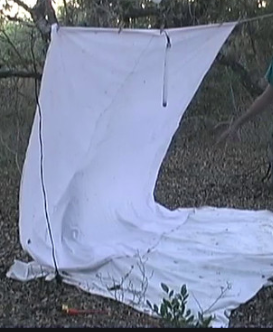 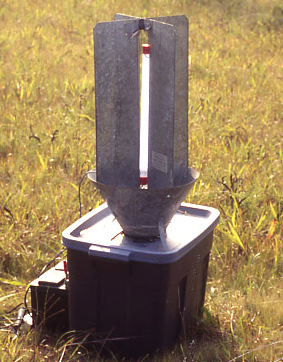 Moonlight    reduces   the    activity of moths    and so the  active  population accessible for    the light trap  is smaller.

The  light  of  the lamp collects moths from a
   smaller area in a moonlit environment.
MONITORING TOOLS
PHEROMONE  TRAPS
Sex pheromones for the FAW
Two    compounds    have   been    identified   as    sex
  pheromones for the FAW (Sekul and Sparks 1967, 76), 
    	1. (Z)-9-tetradecen-1-ol acetate and 
 	2. (Z)-9-dodecen- 1-ol acetate  

 (Z)  -9 –dodecen -1-ol  acetate     (Z-9-DDA)   is  highly
  attractive   to   male   FAW   in   the  field (Mitchell and
  Doolittle 1976). 

 When   a   very  high  degree  of attraction is required
  the  use  of  highly  purified material is advantageous.
PHEROMONE  TRAP
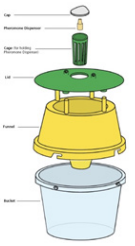 Cap
Lure
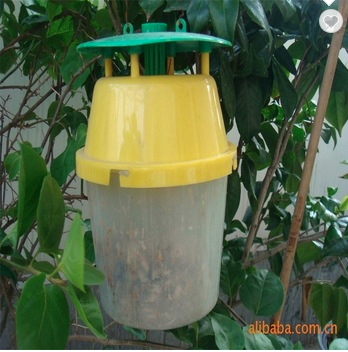 Lure basket
Lid
Dismantled
Funnel
BUCKET FUNNEL TYPE
Bucket
COMPANIES PRODUCING 

PHEROMONE TRAPS
ISCA Technologies, California, USA.
Russell IPM, England
Pacific Biocontrol Corporation, Vancouver, Washington, USA
Pherobank, The Netherlands.
Novagrica, Paraskevi, Greece
Evergreen Growers Supply,  Clackamas, Oregon, USA
Biocontrol Research Laboratory, Bangalore, India
MONITORING TOOLS: PHEROMONE TRAPS
Pheromone traps which attract male armyworm 
   moths    are    recommended    for   maize   field 
   monitoring to observe and record the  seasonal
   occurrences  of  moths,  which   may   be   used
   for FAW forecasting because they are simple to
   use.
Traps  are  place  on  site  during the armyworm
   monitoring  period  which starts in Sep.-Oct. for 
   most of the time.
MONITORING TOOLS: PHEROMONE TRAPS
If  high  numbers  of  moths are caught (more 
   than   30   males   over   3-5   nights)  it  is  an 
   indication  that  egg  laying  is taking place in 
   the area. 
This  information  is  used  to  advise farmers 
   to  check  their  fields  for  young  instars and 
   prepare resources for control. 
Traps data is used in conjunction with rainfall 
   figures   to   determine  specific  areas  where 
   outbreaks are likely to occur.
MONITORING  METHODOLOGY
Trap selection: Funnel Bucket trap.
 Lure selection: FAW  Lure,  store  the  extra
    lures  in  a  Refrigerator  (4-50C), change on
    every 4-6 weeks.
Trap placement and setup:
 Establish  the  pheromone  trap  one month
    before planting at a height of approximately
    1.25 meters from the ground level. 
 Place  the  trap  in or next to the maize field 
    so   that   the   scent  of  the  pheromone  is 
    carried across the tops of the plants by the
    wind.
MONITORING  METHODOLOGY
Trap placement and setup:
Install   the   trap   in   a  vertical   orientation to
    prevent   water   entering  into  it,  from  a  long
    pole   and   adjust  at  least 3 0  cm above plant
    height. 
 Install traps @ 10/ha (1 trap for up to 2 Ropanis
    or 3 Kattha). 
 Trap monitoring and recording: 
7-10    days   interval   throughout   the   season.
 Area-wide  and  community  based approaches.
 Weather (temperature, humidity, rainfall, etc.
    wherever possible).
 Sharing and use of monitoring data.
MONITORING
OFTEN DONE BY USING BLACKLIGHT TRAPS AND 
    PHEROMONE TRAPS.

PHEROMONE TRAPS ARE VERY EFFICIENT,  
    SUSPENDED AT CANOPY HEIGHT .
 
INSECT CATCHES INDICATE THE PRESENCE OF 
    MOTHS IN THE AREA BUT NOT GOOD INDICATORS OF 
    DENSITY.

ONCE THE MOTHS ARE DETECTED, SEARCH
    (SCOUTING) FOR EGGS AND LARVAE IN THE FIELD.

TO ASSESS THE PROPORTION OF PLANTS INFESTED,
    RANDOM SAMPLING OF 20 PLANTS IN FIVE
    LOCATIONS, OR 10 PLANTS IN 10 LOCATIONS, IS
    CONSIDERED ADEQUATE .
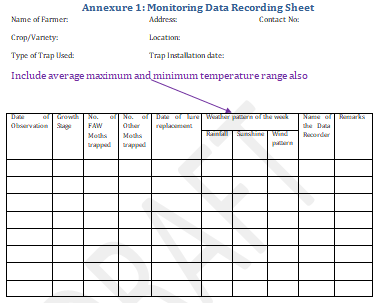 MAIZE FIELD SCOUTING FOR FAW LARVAE
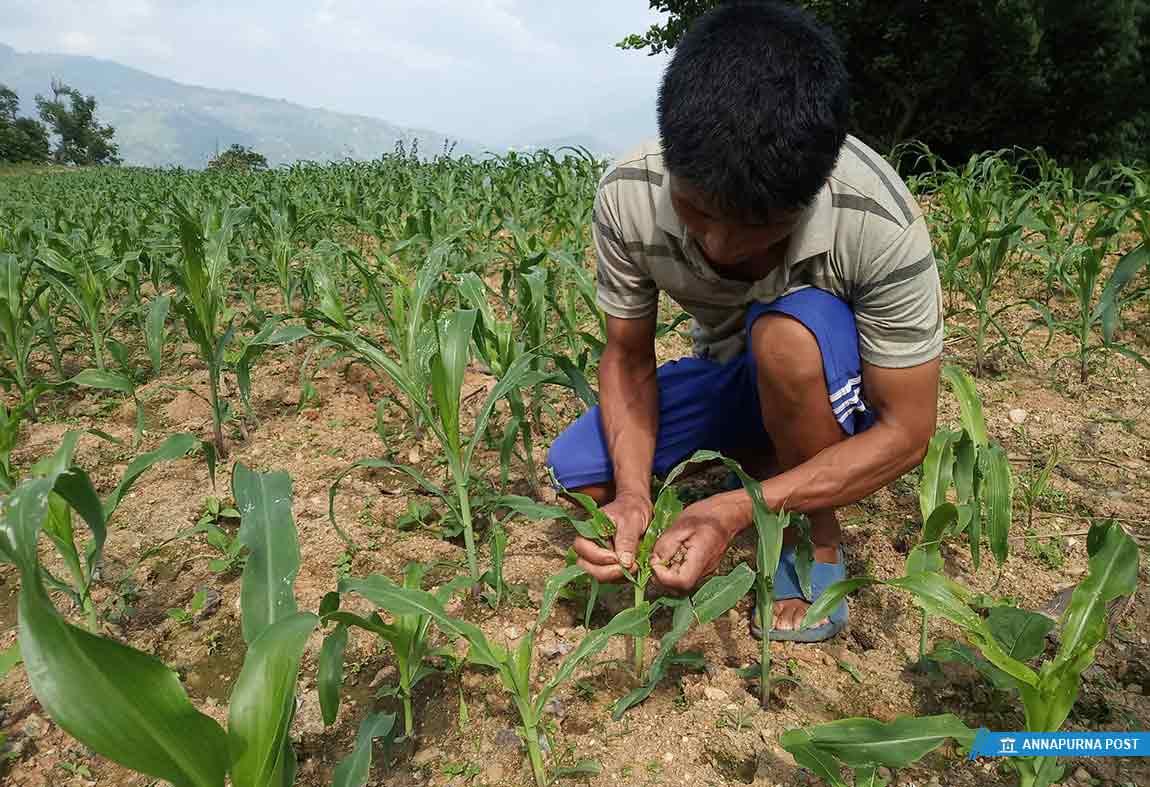 MAIN PURPOSES OF SCOUTING FAW LARVAE IN MAIZE FIELD
EARLY DETECTION OF LARVAE IN MAIZE PLANTS.

POSSIBLY PERFORMING MECHANICAL CONTROL OF LIVE EGG MASSES AND EARLY INSTARS OF FAW LARVAE  IN PLATS.

MAKING DECISION FOR CHEMICAL CONTROL  OF EARLY INSTARS LARVAE BEFORE ENTERING INTO WHORL.

KNOWING FIELD STATUS OF CROP INFESTATION AND POPULATION DYNAMICS OF FAW.

KNOWING FIELD STATUS OF NATURAL ENEMIES OF FAW LARVAE AND PUPAE.

ASSISTING STAGE-WISE FORCATING FOR MANAGING FAW IN CROP.
Scout Your Field!!
Scout – Assess – Decide
Choose The Right Tools
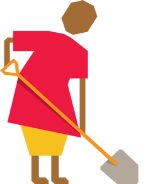 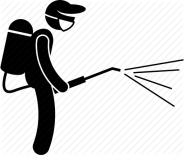 Pre-Scouting (Prepare)
Host Plant Resistance
Cultural Controls & Landscape Management
Agronomics
Planting Date
Fertilizer & pH adjustment
Biocontrol (enhance)
Post-Scouting (Respond)
No Action
Mechanical control
Biocontrol (Inundative)
Pesticides
REMEMBER - The goal is NOT To Spray!
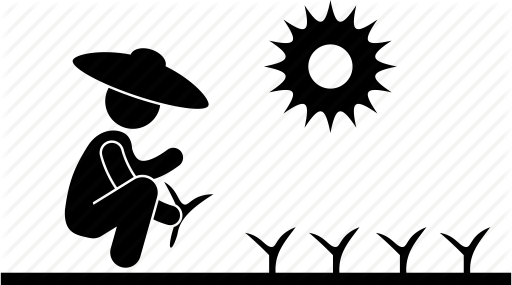 Damage Level = ET 
Take Action
14
BEST TIME TO SCOUTING FAW LARVAE IN MAIZE FIELD
VISIT  CROP FIELD TWICE A WEEK FOR THE FIRST  6 WEEKS, AND PERFORM MECHANICAL CONTROL OF EGGS AND EARLY INSTAR LARVAE AS AN EARLIEST PEST MANAGEMENT.

THE BEST TIME FOR SCOUTING IS THE MORNING 6 TO 10 O’CLOCK WHEN IT IS NOT TOO MUCH SUNNY.

IN THE AFTERNOON FROM  3 UP TO 6 O’CLOCK EVENING BECAUSE NOON MAY BE TOO HOT AND, IN THIS SITUATION, FAW LARVAE HID IN FILED THAT REMAINS DIFFICULT TO LOCATE THEM.
SOME POINTS TO KEEP IN MIND BEFORE
DEPLOYING FIELD SCOUTING
Know important identifying markings on insect body.
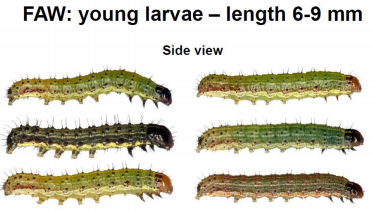 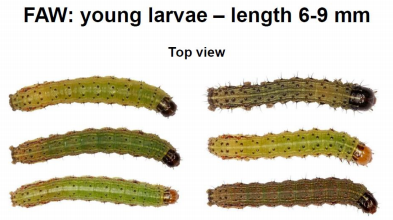 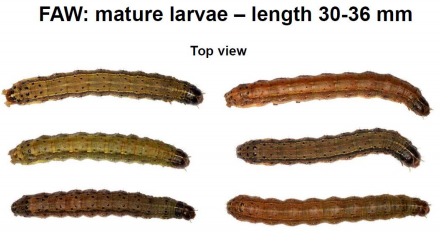 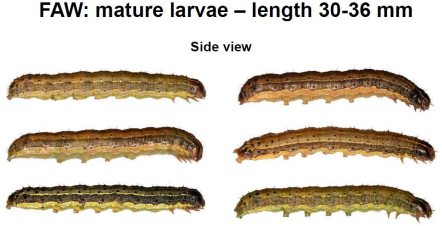 SOME POINTS TO KEEP IN MIND BEFORE
DEPLOYING FIELD SCOUTING
Know important identifying markings on insect body.
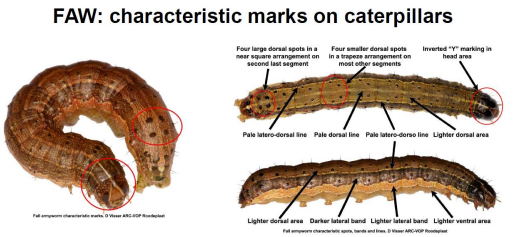 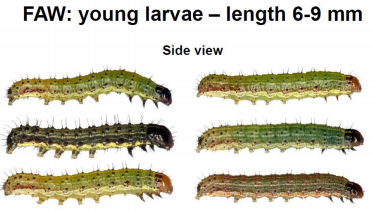 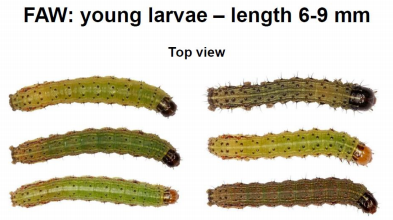 SOME POINTS TO KEEP IN MIND BEFORE
DEPLOYING FIELD SCOUTING
Know infestation symptoms in plant parts.
FAW: Signs of infestation
at  a later stage
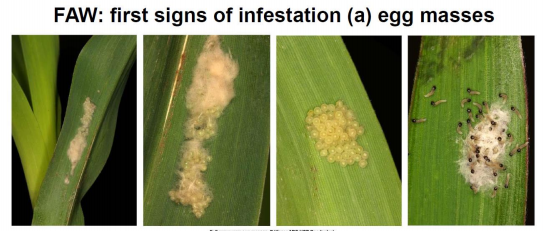 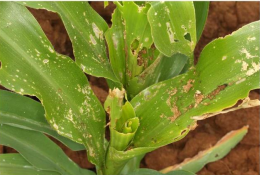 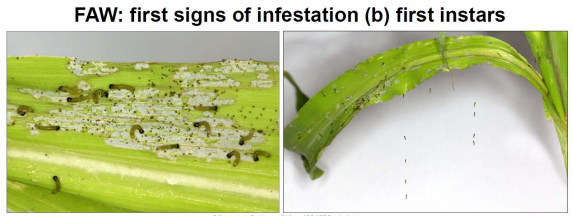 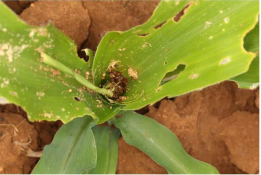 SOME POINTS TO KEEP IN MIND BEFORE
DEPLOYING FIELD SCOUTING
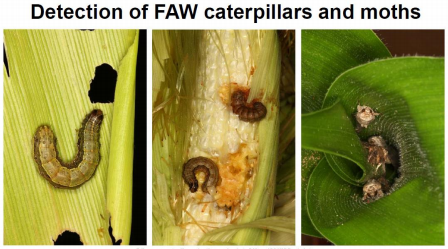 Caterpillars  found  in whorls of young maize plants.
 Infest ears on mature plants where they feed on soft 
  tissue  like  kernels, soft inner leaves, and silk hairs.  
 Rarely feed on older mature leaves. 
 Moths  hide in debris or in other secluded places on
  the ground, as well as in whorls.
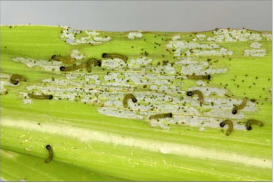 SOME POINTS TO KEEP IN MIND BEFORE
DEPLOYING FIELD SCOUTING
Know habitats of insect in plants and soil.
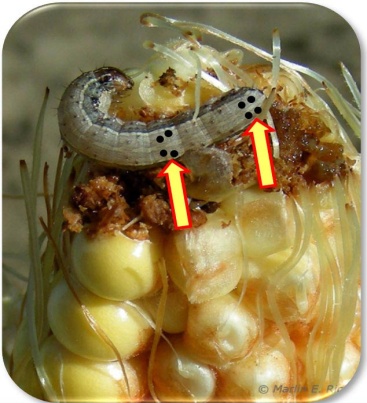 Tender leaves of young maize plants.
 Soft inner leaves in whorls of maize plants.
 Soft kernels and silk hairs in ears on mature plants.
 Pupae in soil at root zone. 
 Moths  hide in debris or in other secluded places on
  the ground, as well as in whorls.
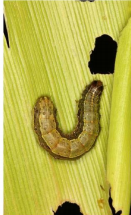 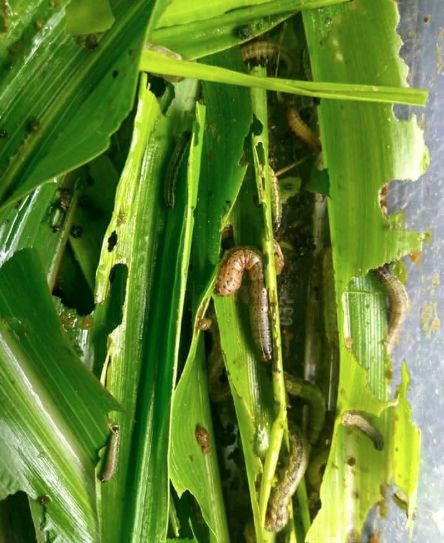 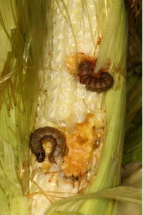 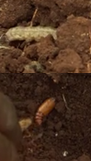 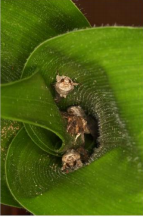 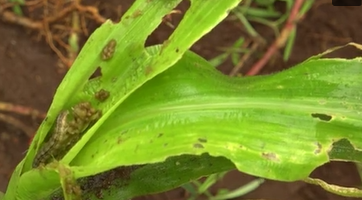 MAIZE FIELD SCOUTING FOR FAW LARVAE
Scouting involves rapid and systematic
  determination of overall crop health and estimating
  presence of FAW and potential yield reduction.
 Scouting of crop field is necessary for the accurate
  assessment of the level of infestation of FAW, and is
  usually expressed as percentage (%) of infested
  plants. 
 Scouting results are based on sampling. 
 The Fall Armyworm caterpillar attacks all growth
  stages of maize i.e. seedling, vegetative, tasseling
  and grain filling. 
 Scouting of the maize field should be started two
  weeks after planting and be continued in every 3
  days.
 It is important to note that FAW caterpillars and
  moths hide inside the maize whorl during the day
  time.
.
GROWTH STAGES AND ACTION THRESHOLD
Early    age  of  the crop  is  more  susceptible  to  FAW infestation  thus  action  thresholds  at  different  ages may differ.
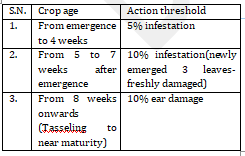 SCOUTING PATTERN
Scouting  in  the field  is done in a semi systemic
   manner. It is one of the approaches that follow a
   "W“ pattern to cover the entire field.
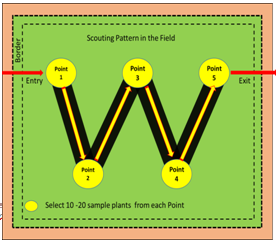 SCOUTING PATTERN
While  entering  into  the  field  for  scouting, at least
  two  outer  rows  should  be left. This is practiced  to
  avoid border effect. 
 At  every  point  inspect  10 – 20  plants  in  a  row  or
  around   the  central  plant  of  the  point  (in  case  of
  scattered planting).  
 Observe  the  signs  in upper 3 leaves for the damage
  or  fresh  frass (excreta) carefully in each plant. Fresh
  frass  indicates  the  presence  of  living  larvae in the  
  whorl. 
 Record the infestation in all the points in observation
  sheet and calculate the percentage infestation.
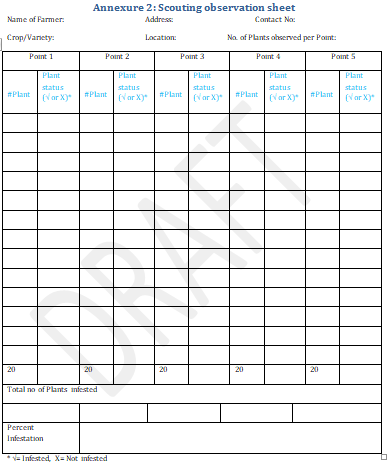 Thank You